Ardrossan Jr/Sr High SchoolOpen House2021
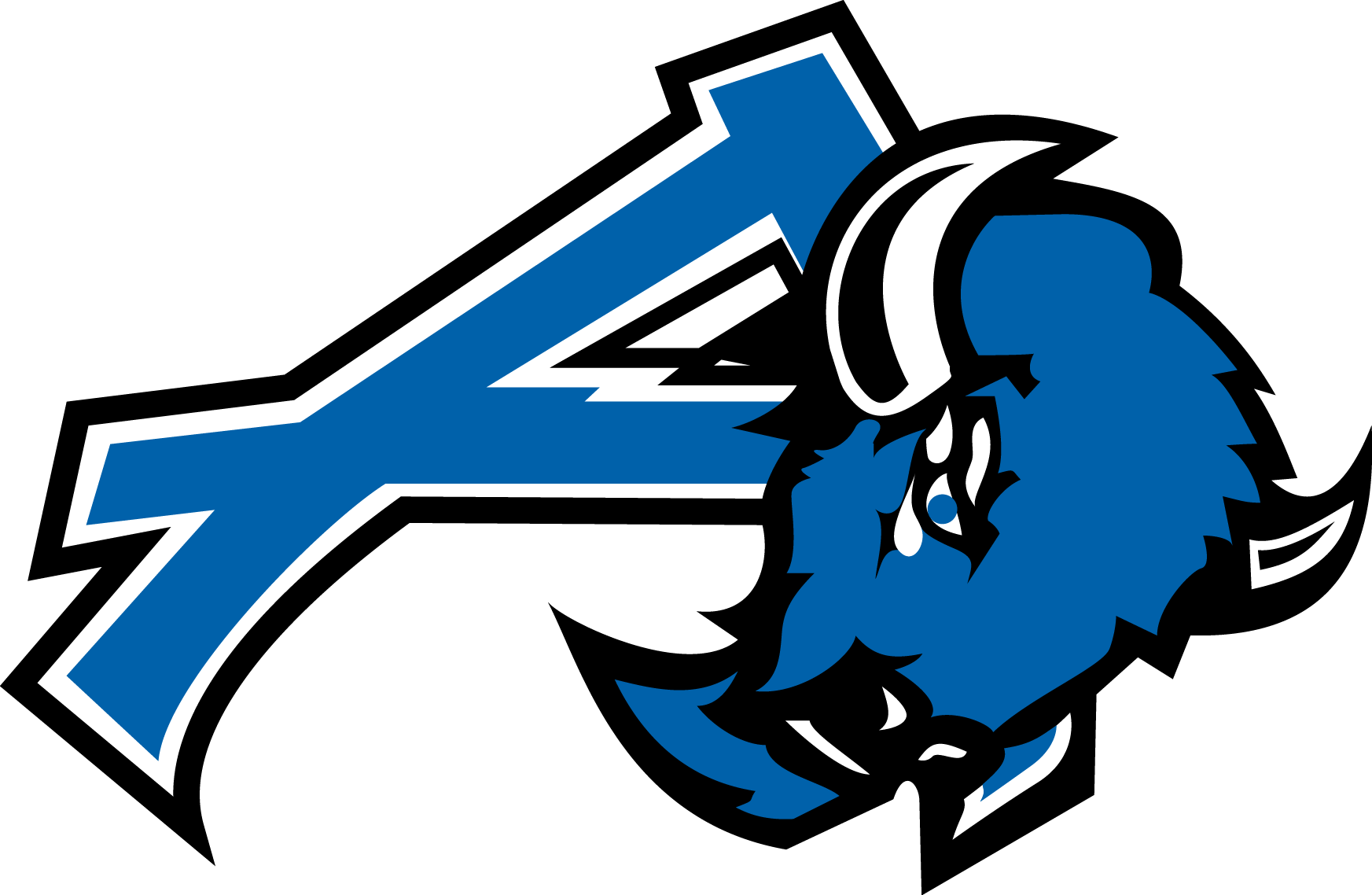 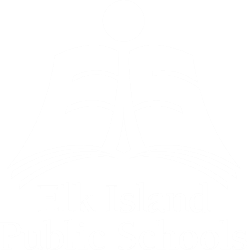 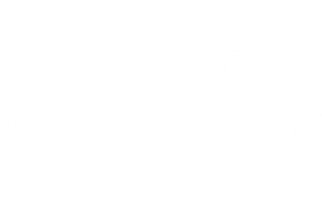 Ardrossan Jr/Sr High School
[Speaker Notes: Land and People Acknowledgement
We acknowledge with respect the history and culture of the peoples with whom Treaty 6 was signed and the land upon which Elk Island Public Schools reside. We also acknowledge the traditional homeland of the Métis Nation.
We recognize our responsibility as Treaty members and honour the heritage and gifts of the First Peoples.
We commit to moving forward in partnership with Indigenous communities in a spirit of collaboration and reconciliation]
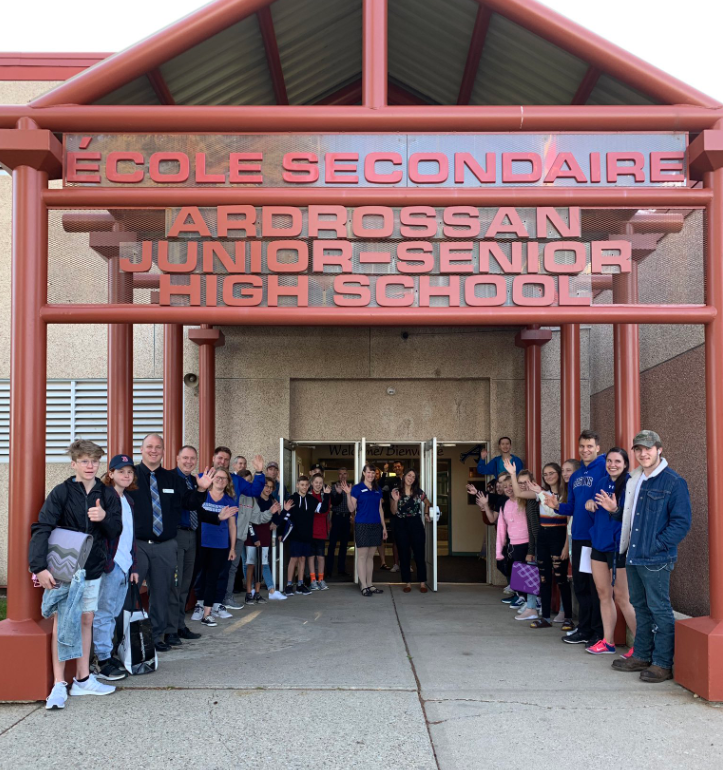 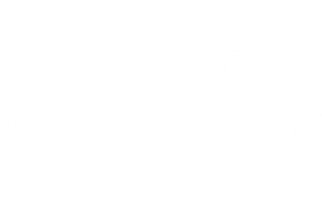 School Life
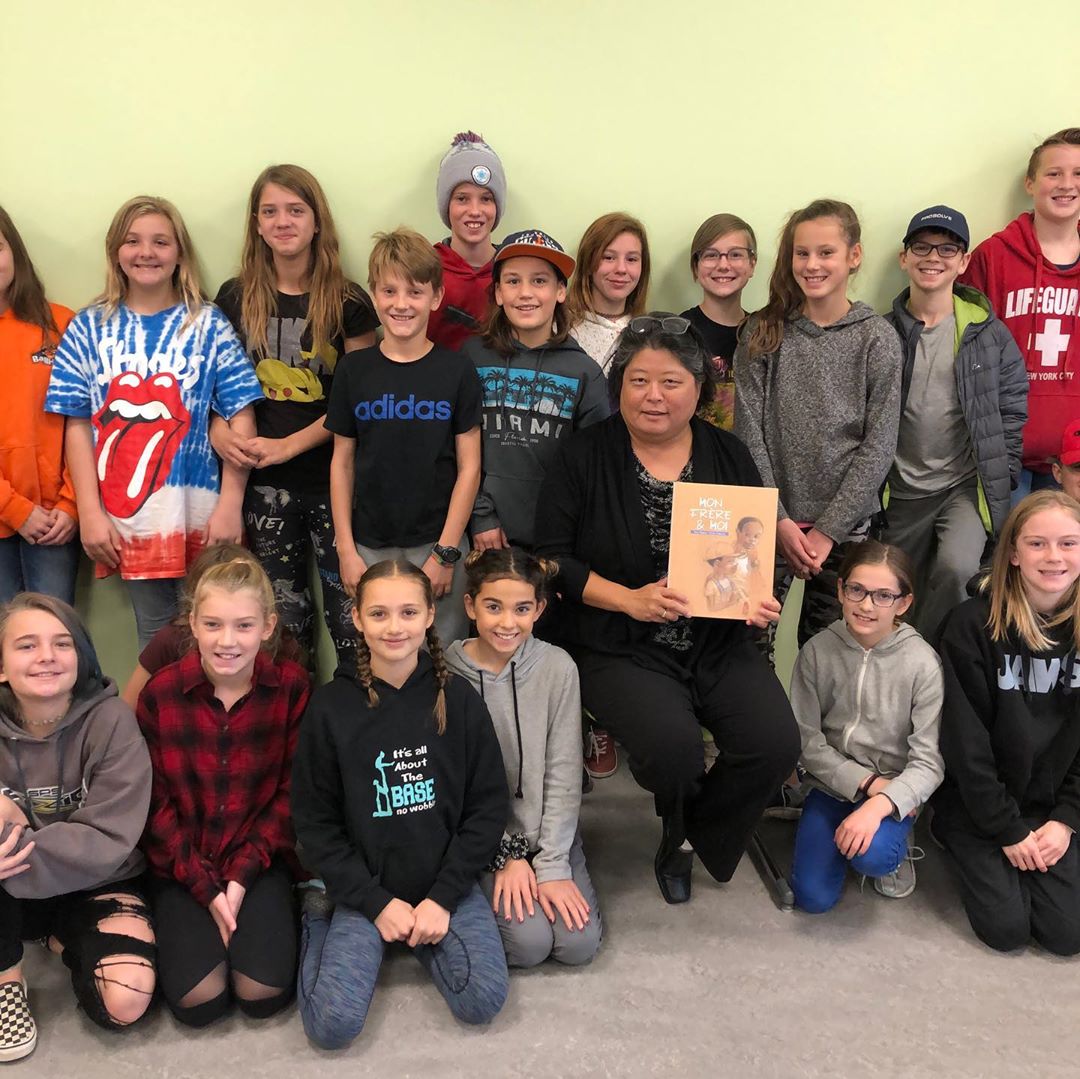 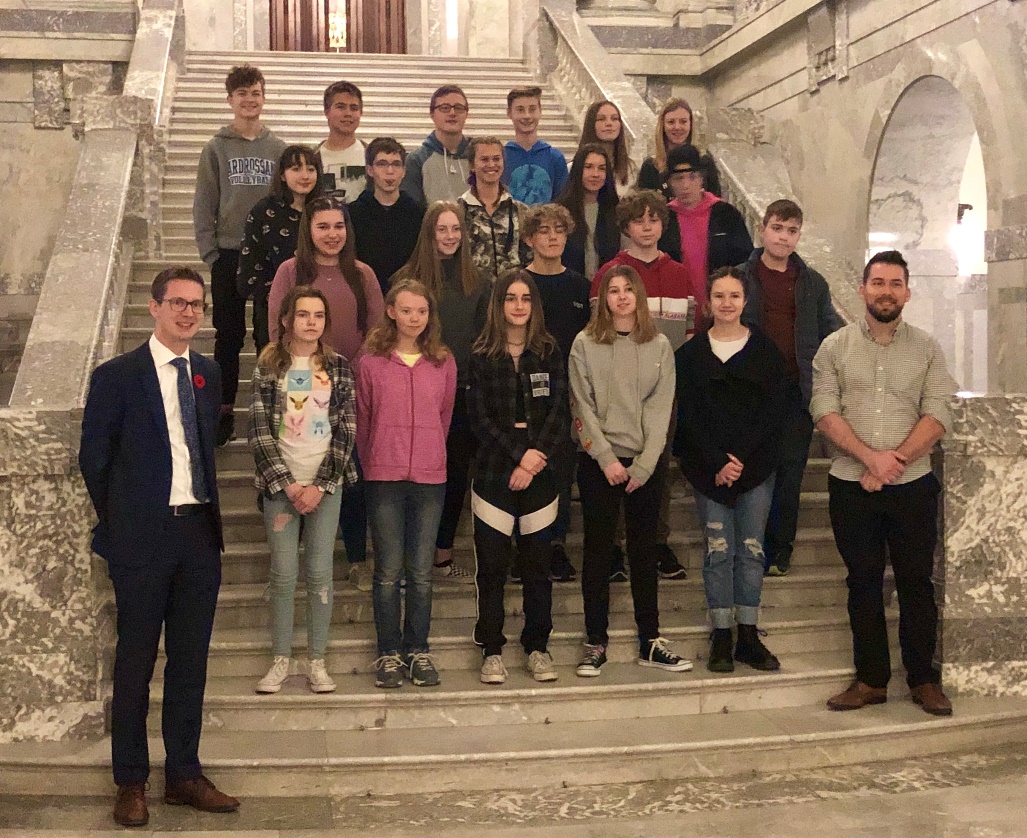 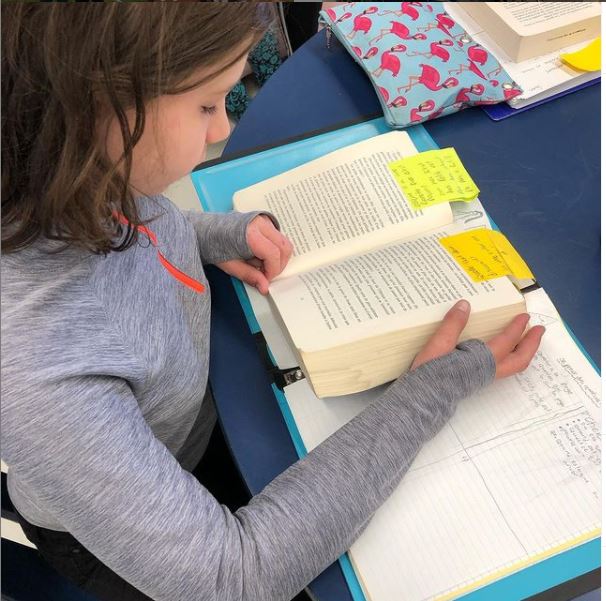 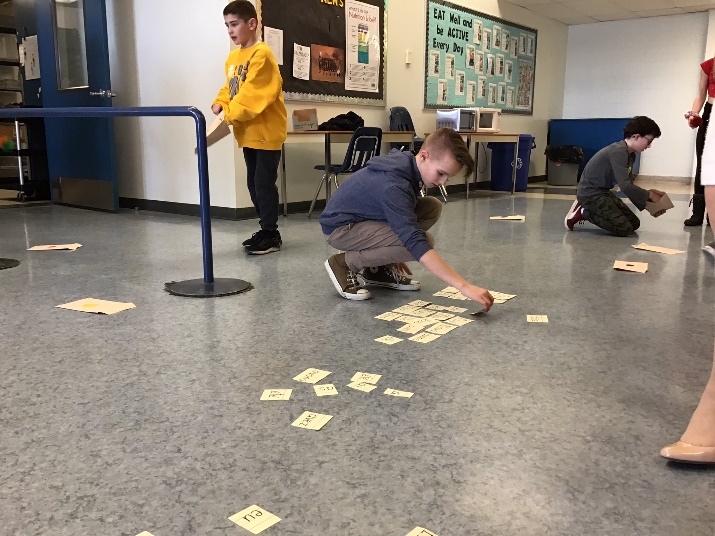 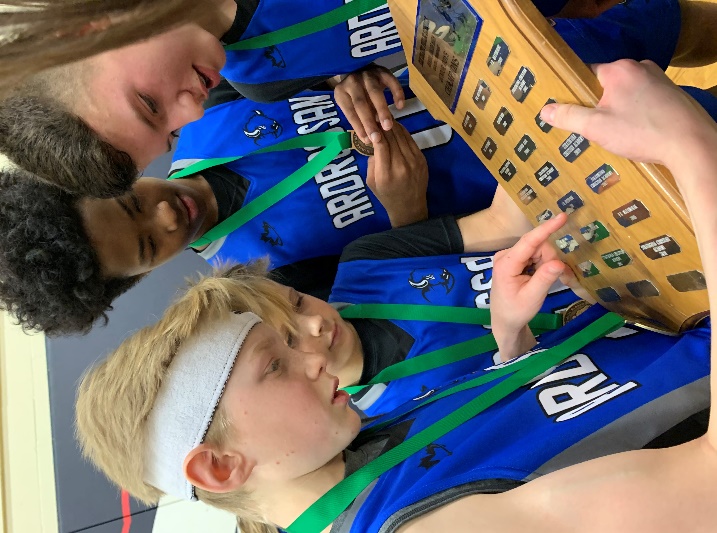 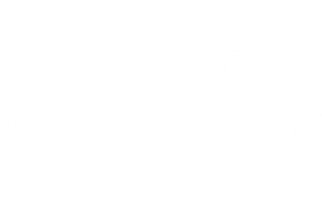 School Life
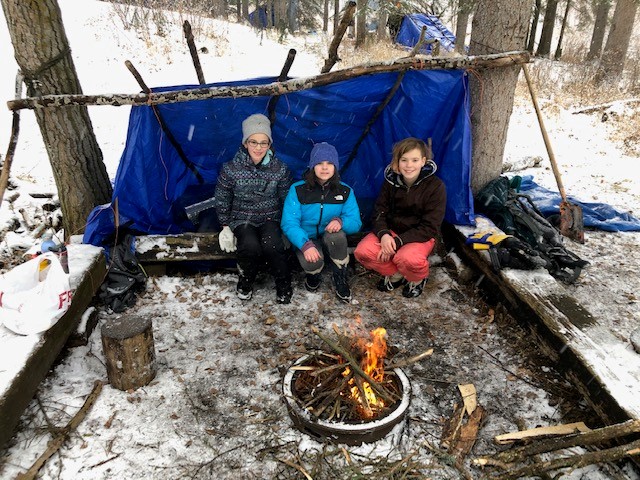 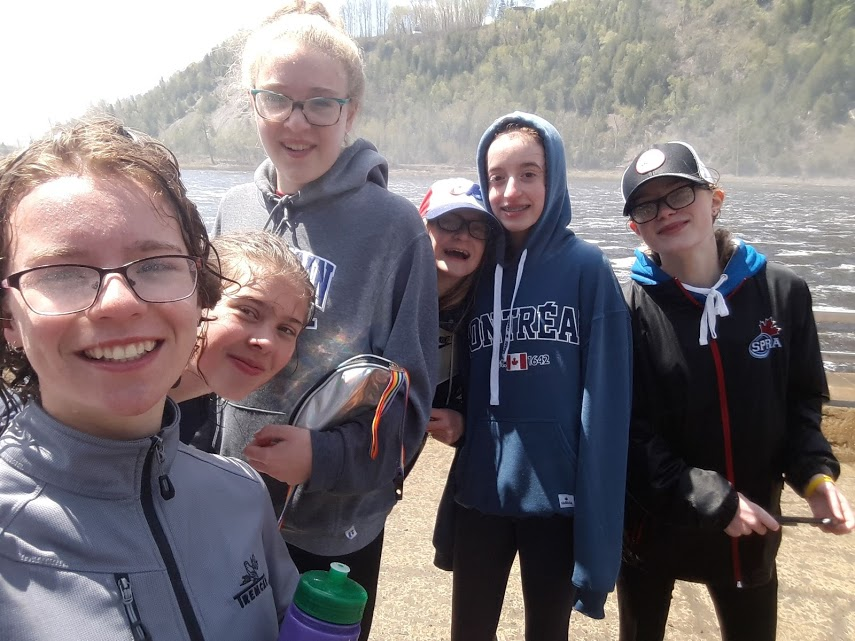 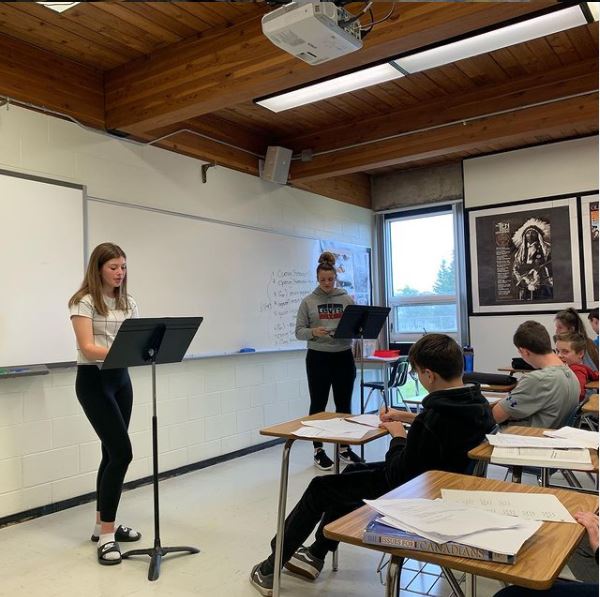 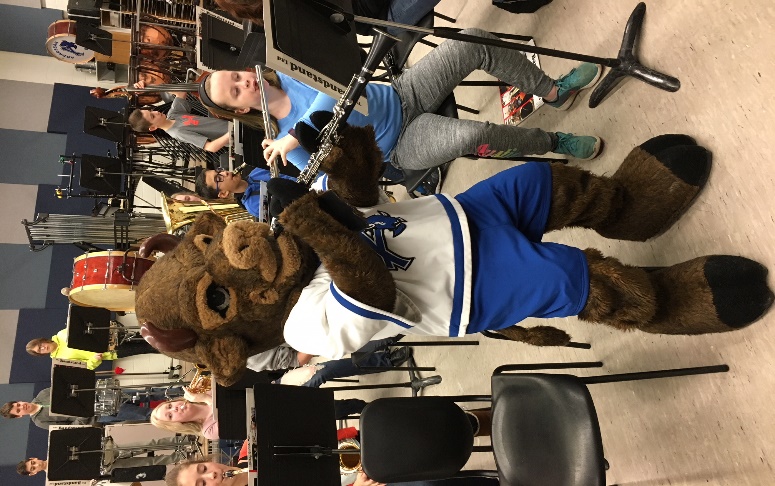 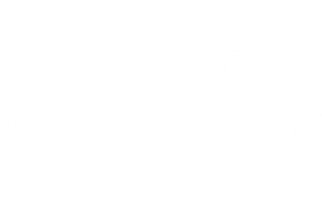 School Life
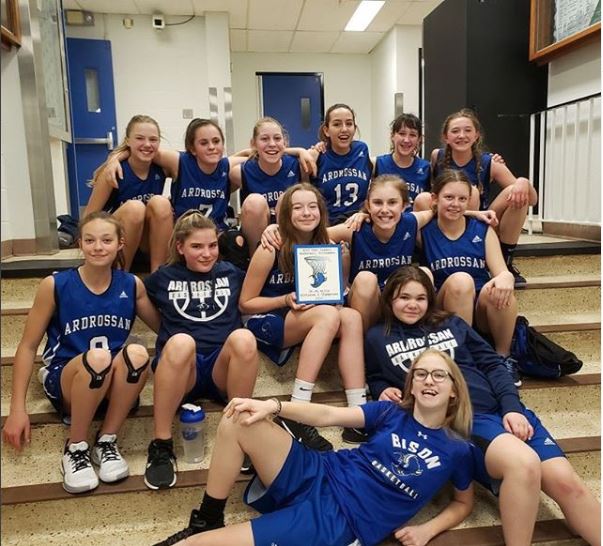 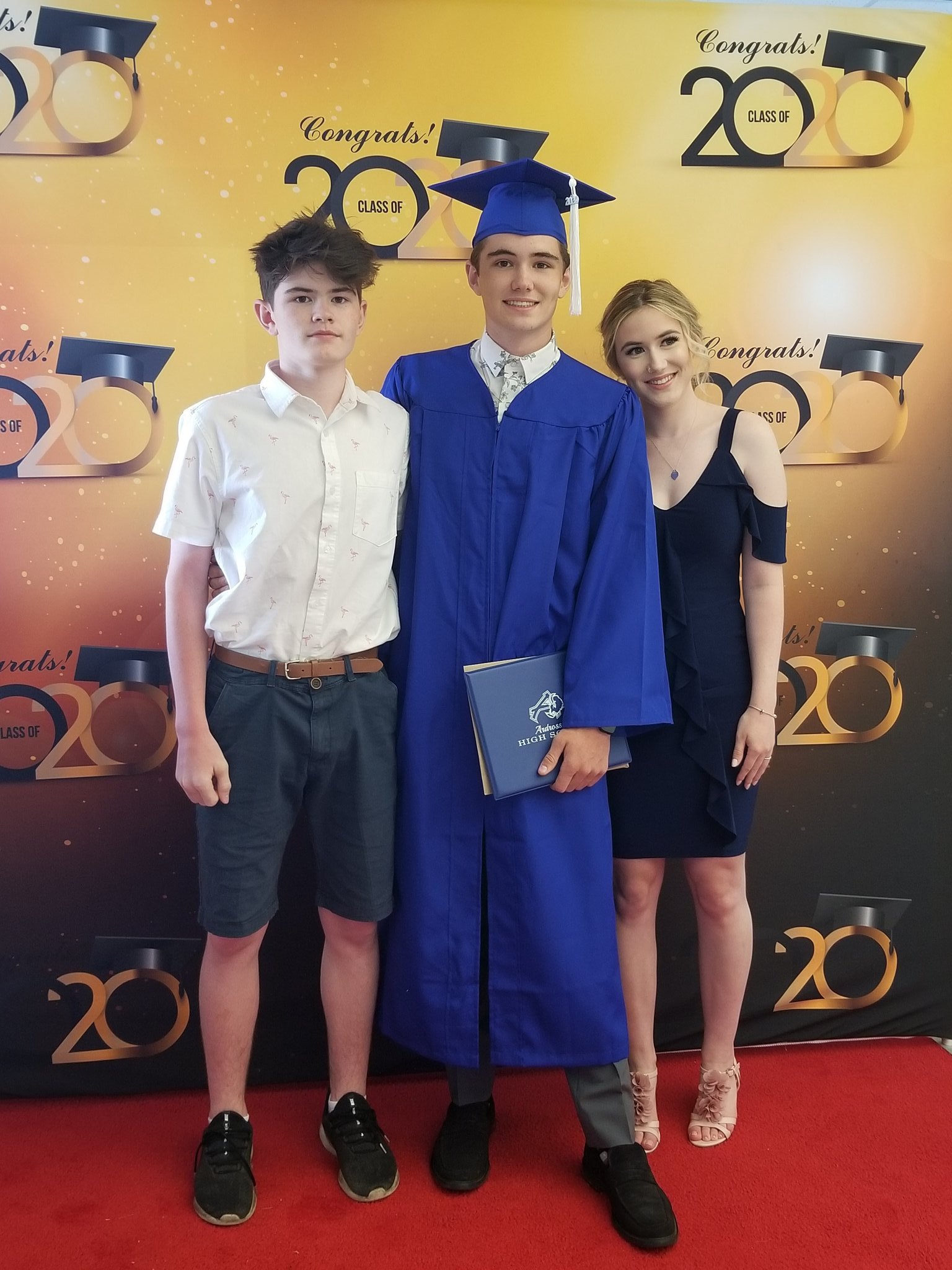 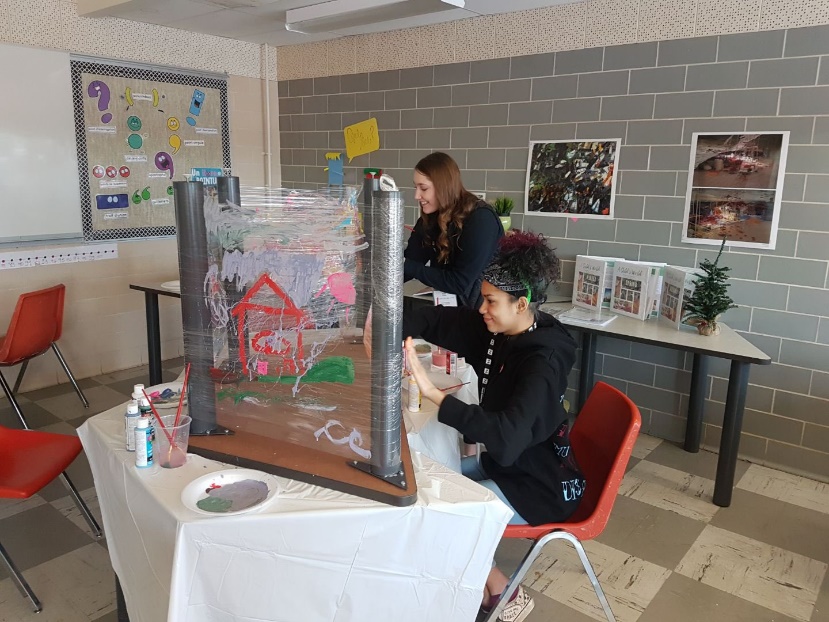 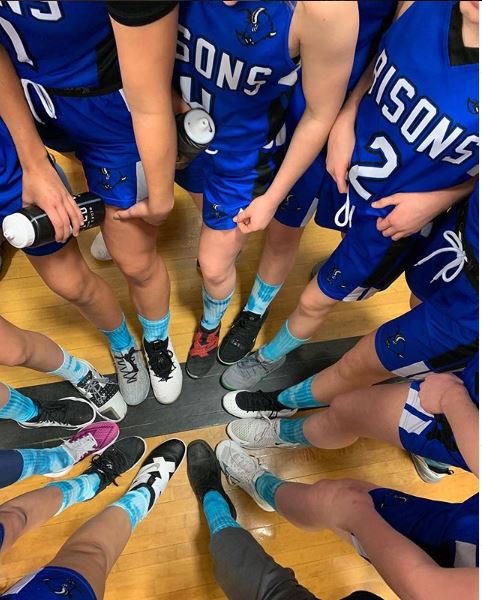 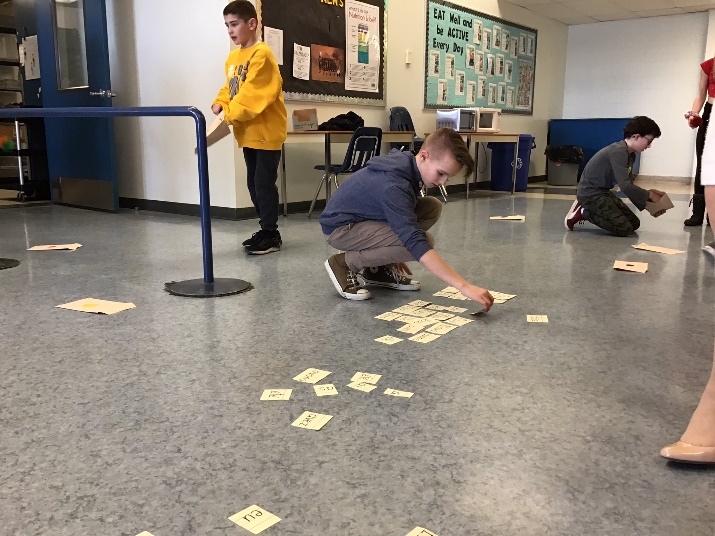 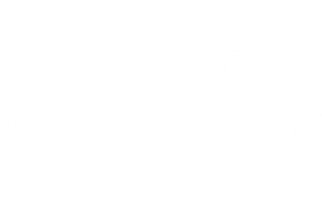 School Life
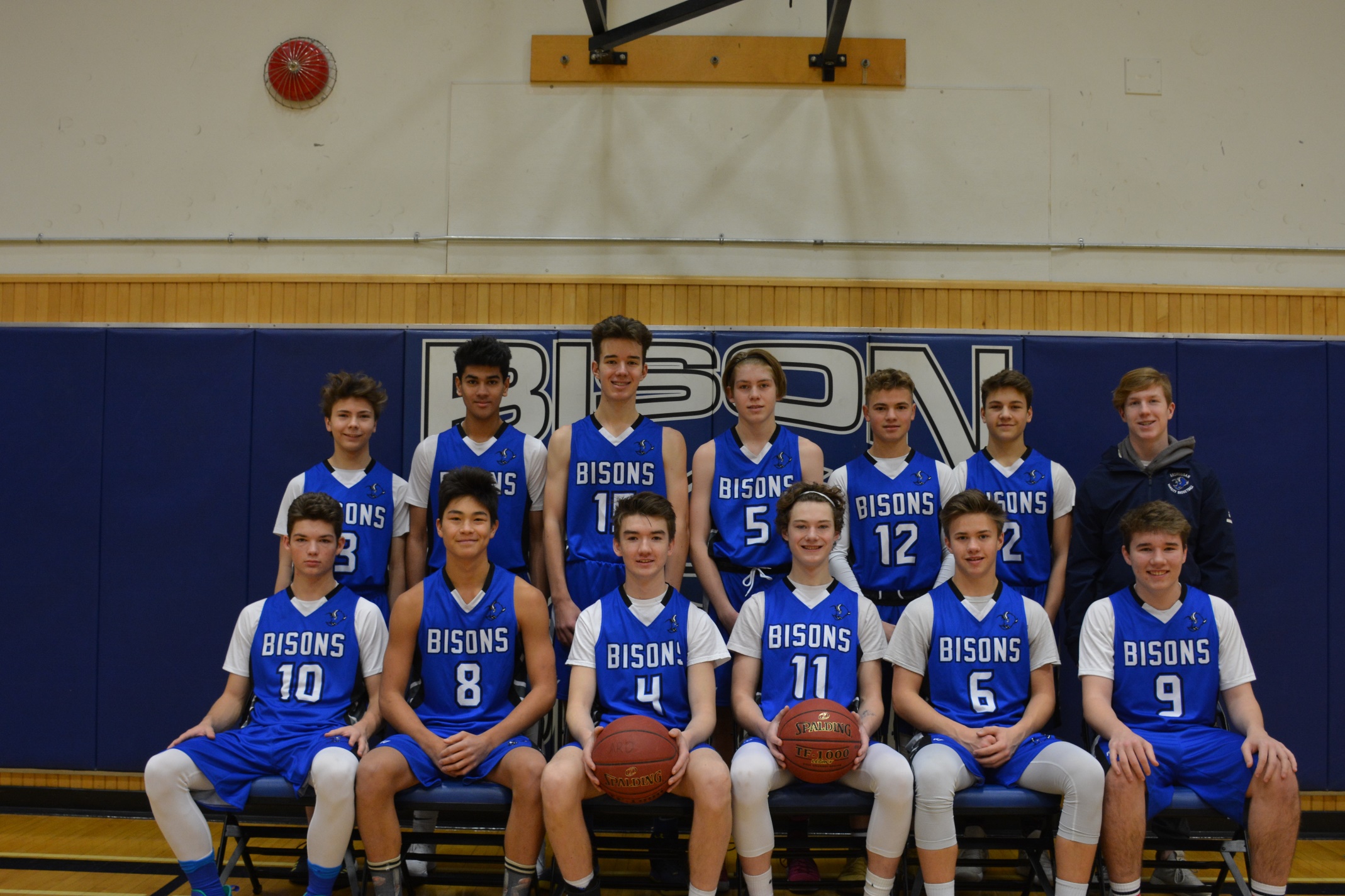 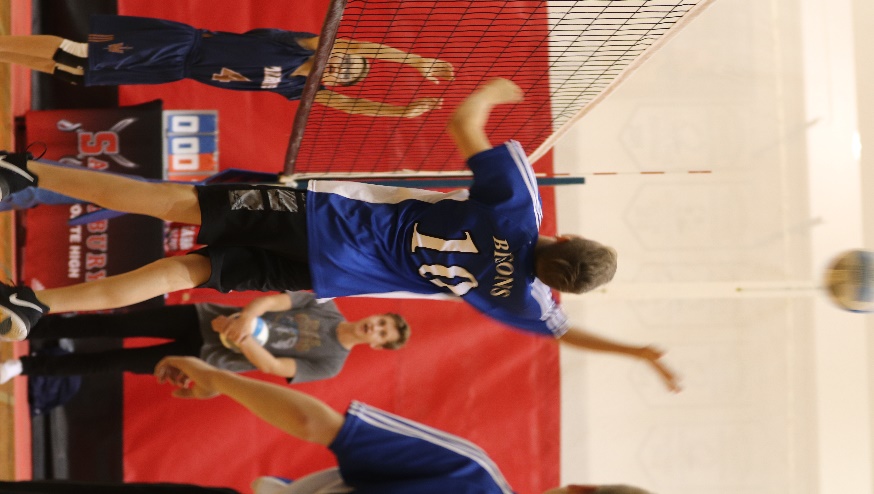 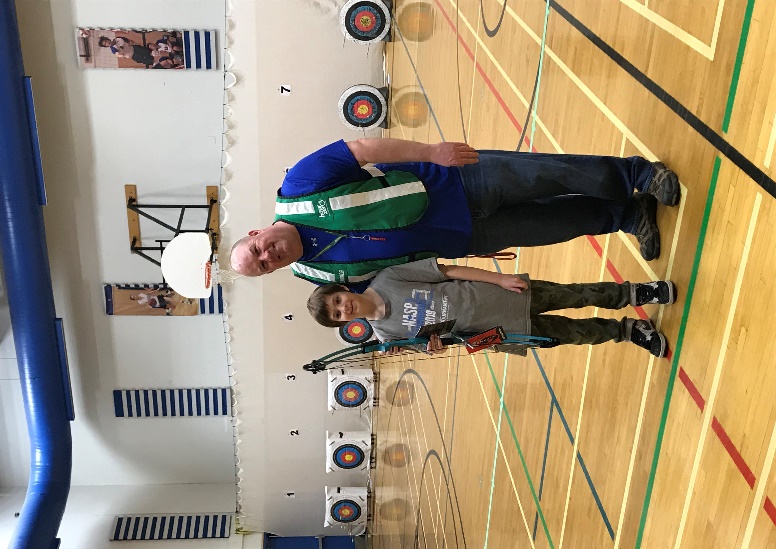 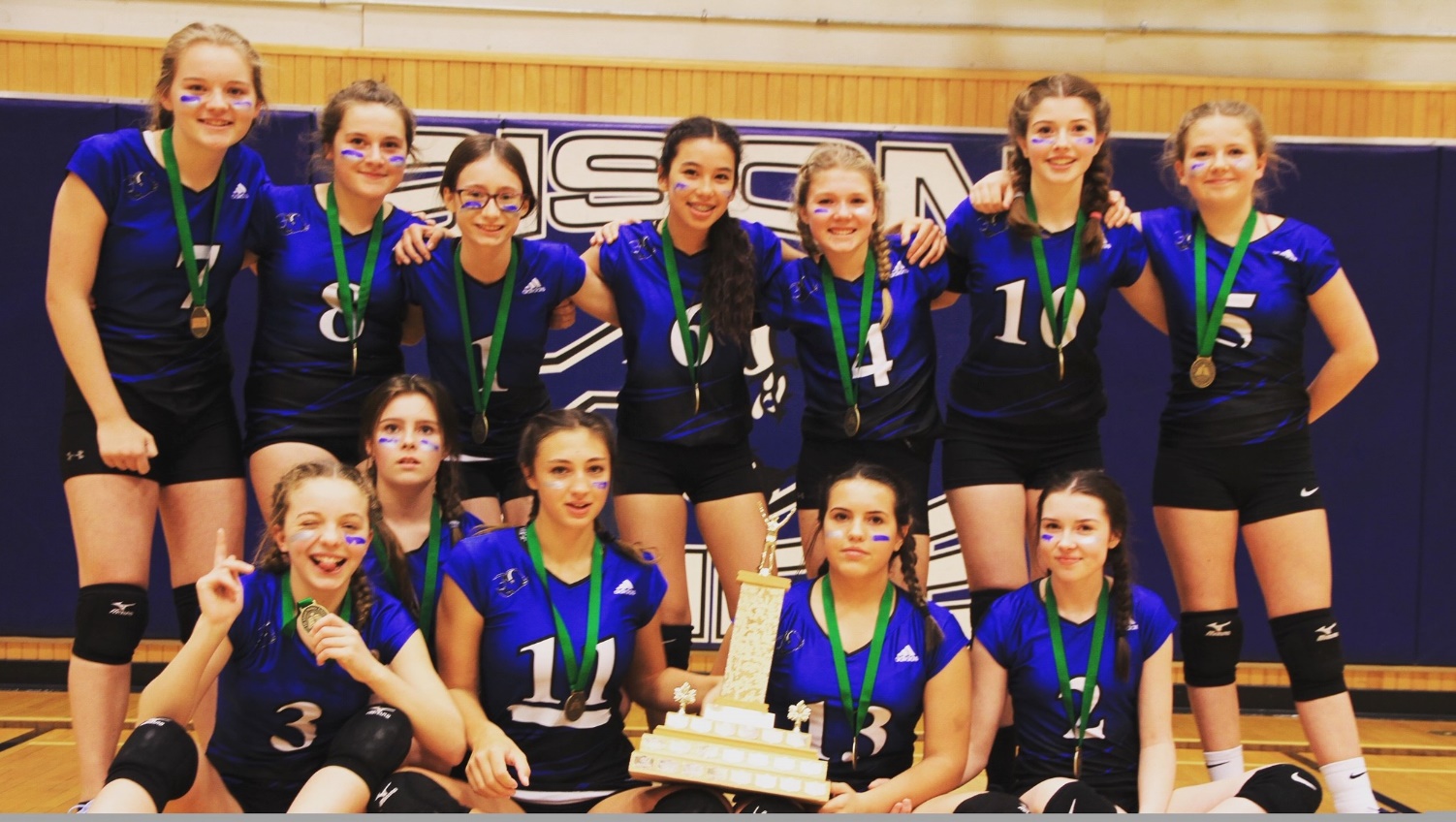 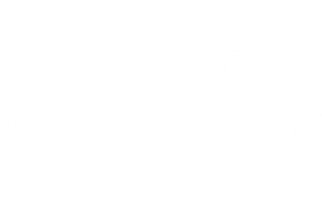 School Life
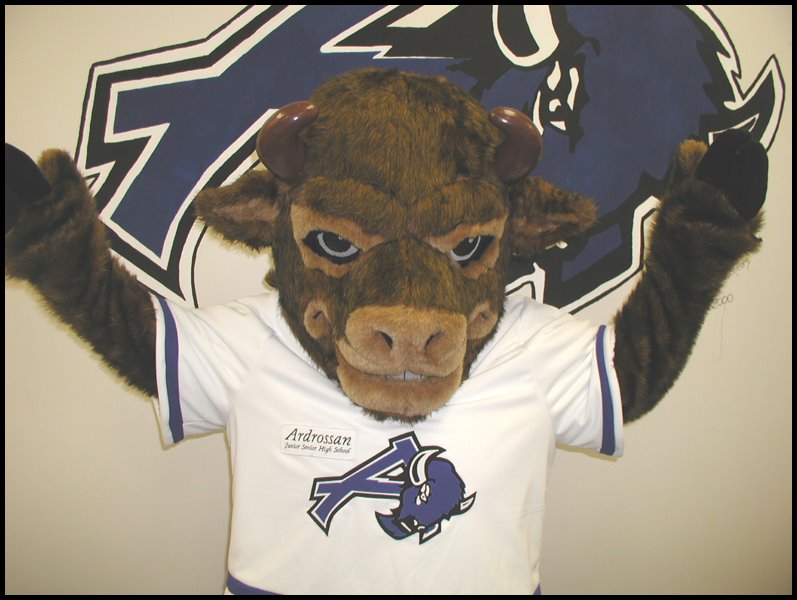 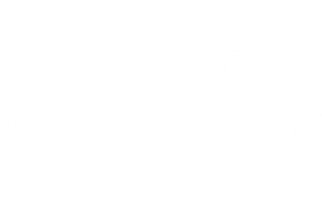 Academics
Our school offers a wide range of academic and hands-on programs to meet diverse students’ needs:

French Immersion
Modern Languages (French and Spanish)
Knowledge and Employability Courses
Career & Technology Studies :Communication Technology/ Construction/Foods/Fashion/Esthetics/Mechanics/Fabrication (Welding)
Environmental Education
Personal Fitness 
Learning Commons (Library)
Three Computer Labs
Registered Apprenticeship Program
Wellness Centre
Two Large Gymnasiums
275 Seat Theatre
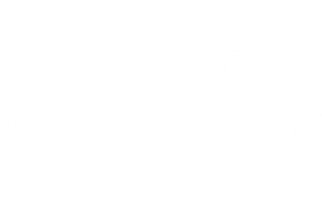 French Immersion
[Speaker Notes: Land and People Acknowledgement
We acknowledge with respect the history and culture of the peoples with whom Treaty 6 was signed and the land upon which Elk Island Public Schools reside. We also acknowledge the traditional homeland of the Métis Nation.
We recognize our responsibility as Treaty members and honour the heritage and gifts of the First Peoples.
We commit to moving forward in partnership with Indigenous communities in a spirit of collaboration and reconciliation]
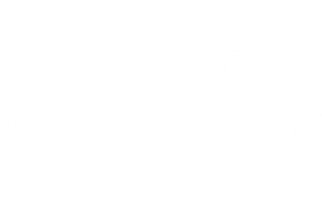 Some of our Programs
Languages – French Immersion/ Spanish
Wide range of CTS courses:
Communication Technology
Construction Technology
Esthetics/Fashion
Fabrication Studies
Foods and Commercial Foods
Mechanics
Environmental Education
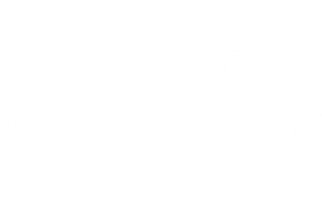 Fine Arts
Arts
Commercial Arts
Band
Drama
Performing Arts
A.d.c. – Ardrossan Drama Company
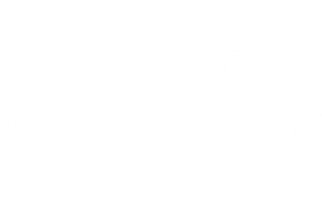 Physical Education
Personal Fitness
Sports Performance
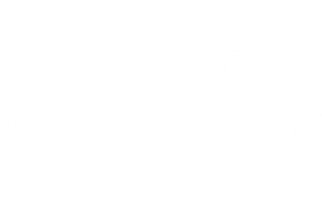 Sports Teams
X-Country
Volleyball
Basketball
Badminton
Track and Field
Archery
Cheer (Jr. and Sr. High)
Soccer (High School)
Football (High School)
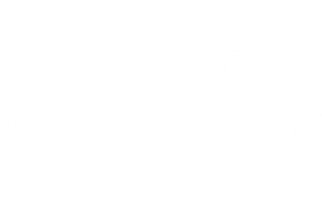 Student Council
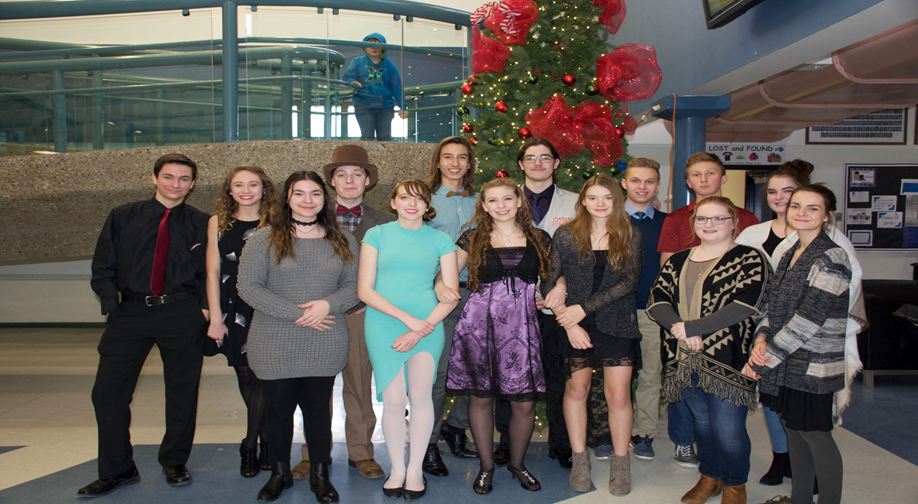 Leadership
Volunteerism
Community
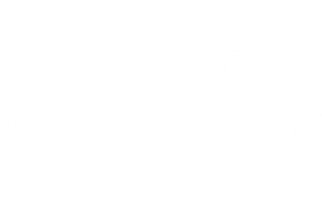 Pre-enrollment Process
February 1 to 28, 2021
Online through Parent Portal
Once registered, our counsellors will visit each school to assist with the registration process.
Grade 7 Orientation will take place in May 2021
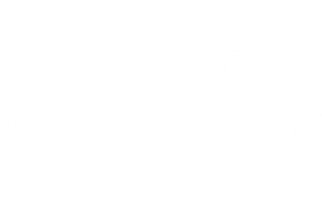 Administration
Ms. MJ Nam, Principal, Ardrossan Jr. Sr. High School
Mr. Paul Schwartz, Assistant Principal (Grades 7,9,11)
Mr. Lonnie Hicks, Assistant Principal (Grades 8,10,12)